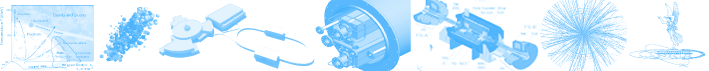 Планы проведения ускорительных сеансов на комплексе ЛФВЭ 
в 2020-2021гг.
14 июля 2020
Координационный комитет проекта NICA
А. Бутенко
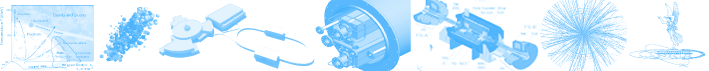 Этапы реализации проекта NICA
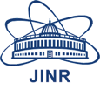 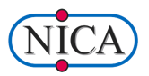 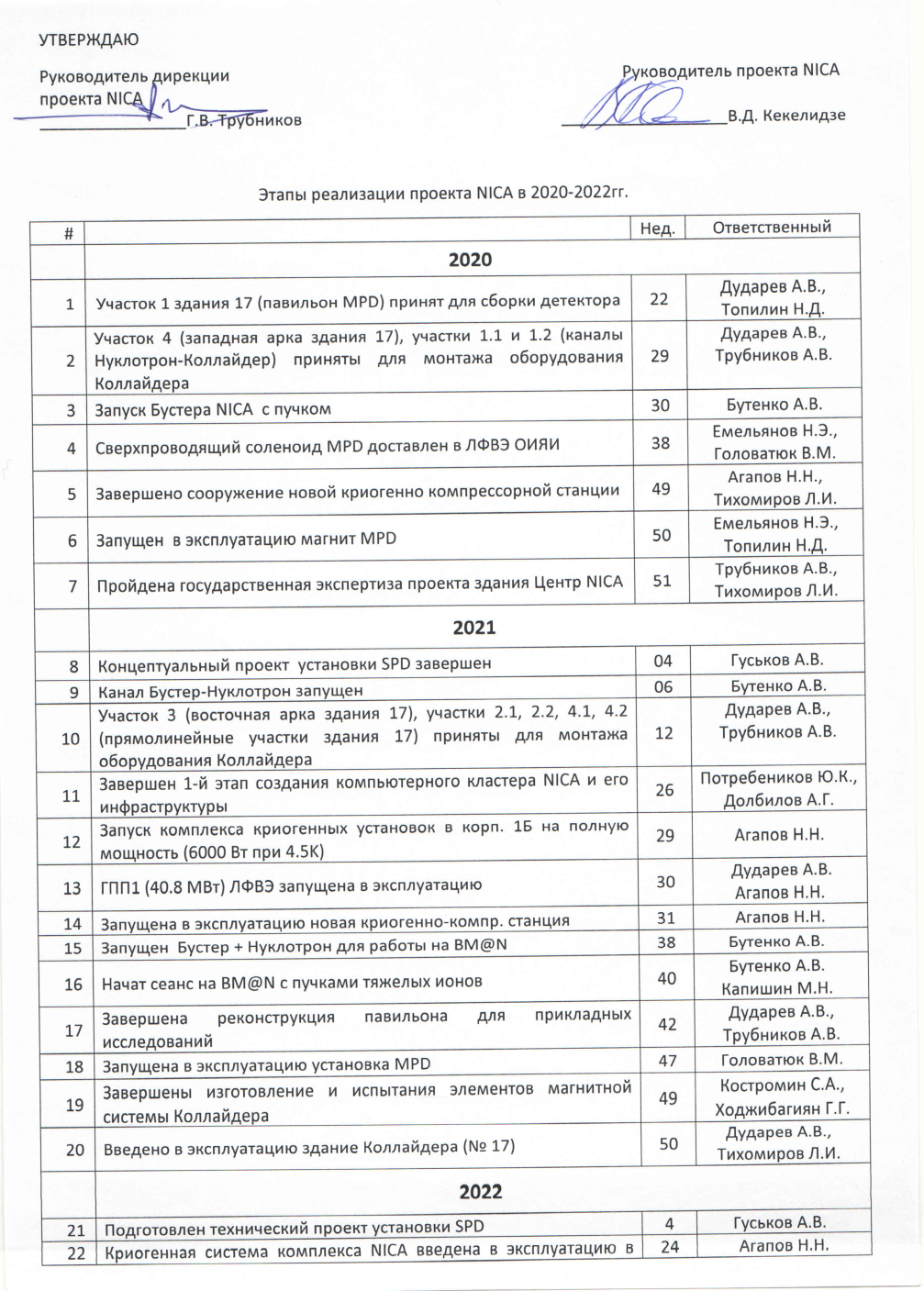 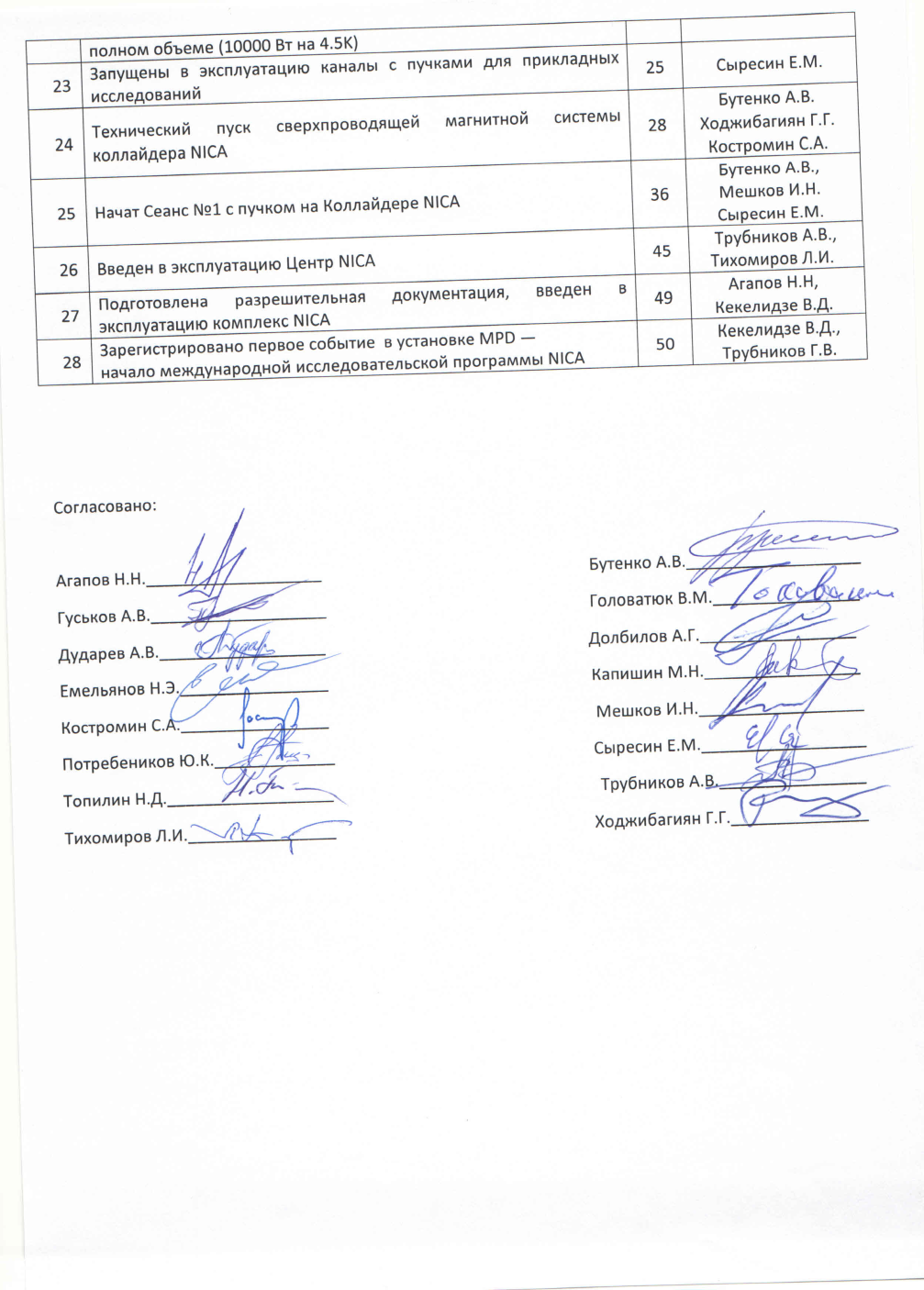 Технологический пуск коллайдера
Сеанс коллайдера с пучком
Запуск Бустера с пучком
Бустер + канал в Нуклотрон
Запуск Бустера + Нуклотрон с пучком
Сеанс на BM@N с тяжелыми ионами
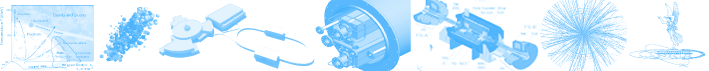 Планы проведения ускорительных сеансов на комплексе проекта NICA
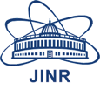 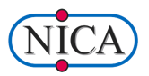 Первый ускорительный сеанс Бустера с пучком He1+ 	
	Август - Октябрь 2020   2 месяца
				
Второй сеанс на Бустере с каналом 
			перевода в Нуклотрон, He1+ 	
	Февраль - Март 2021       1,3 месяца
		
Третий сеанс на Бустере с  инжекцией 
			и ускорением в Нуклотроне, He1+, Kr, Bi ?...
	Сентябрь - Октябрь 2021  20 дней
Первый сеанс Бустера с Нуклотроном на BM@N (тяжелые ионы Kr, Bi?)	
	Октябрь - Декабрь 2021  1,7 месяца
-----------------------------------------------------------------------

Технологический пуск коллайдера NICA	
	Июль – Август  2022

Первый сеанс коллайдера (+Бустер + Нуклотрон + КТП)	
	Сентябрь - Ноябрь 2022
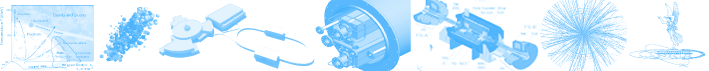 Этапы реализации проекта NICA
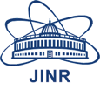 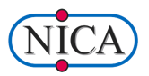 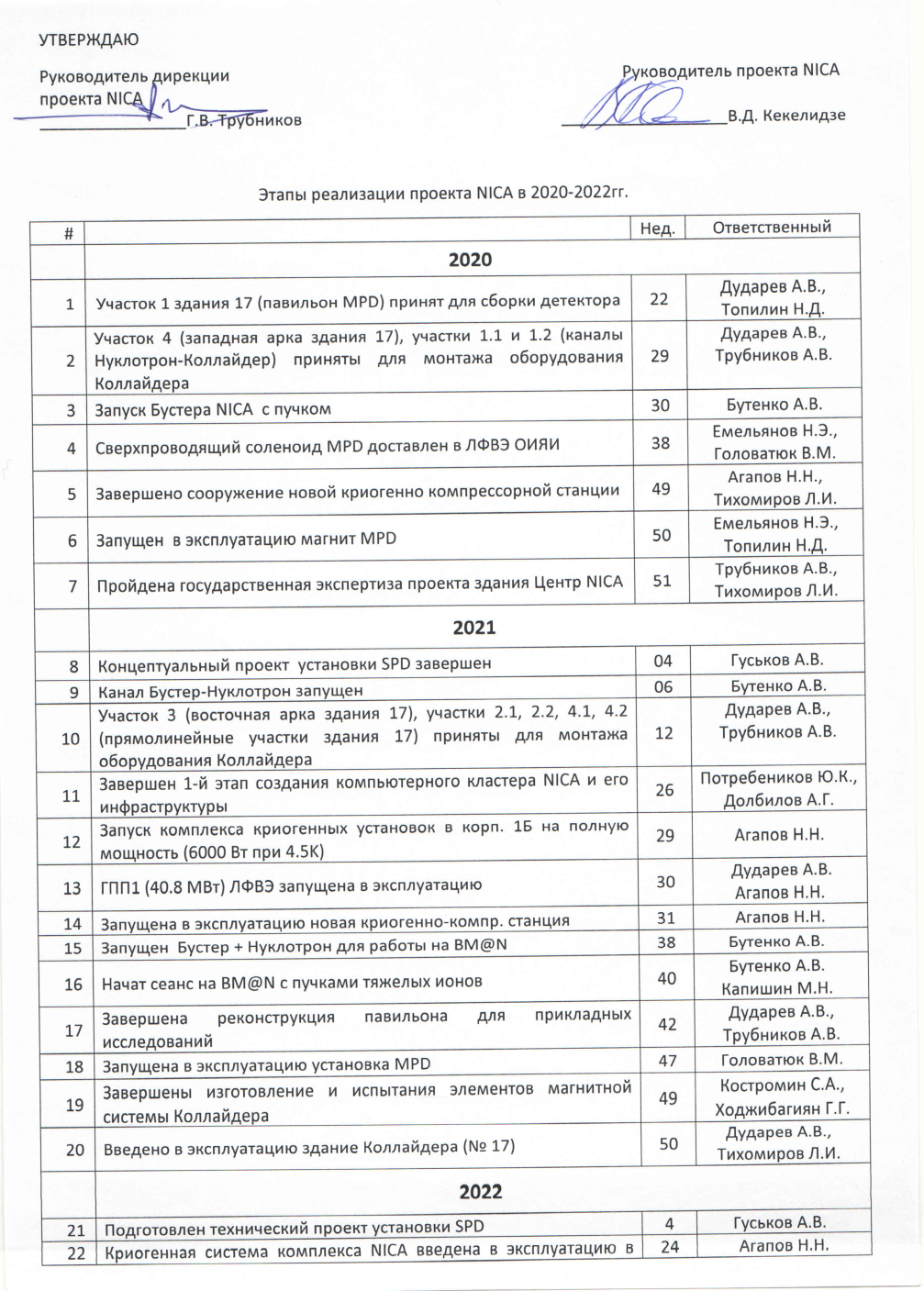 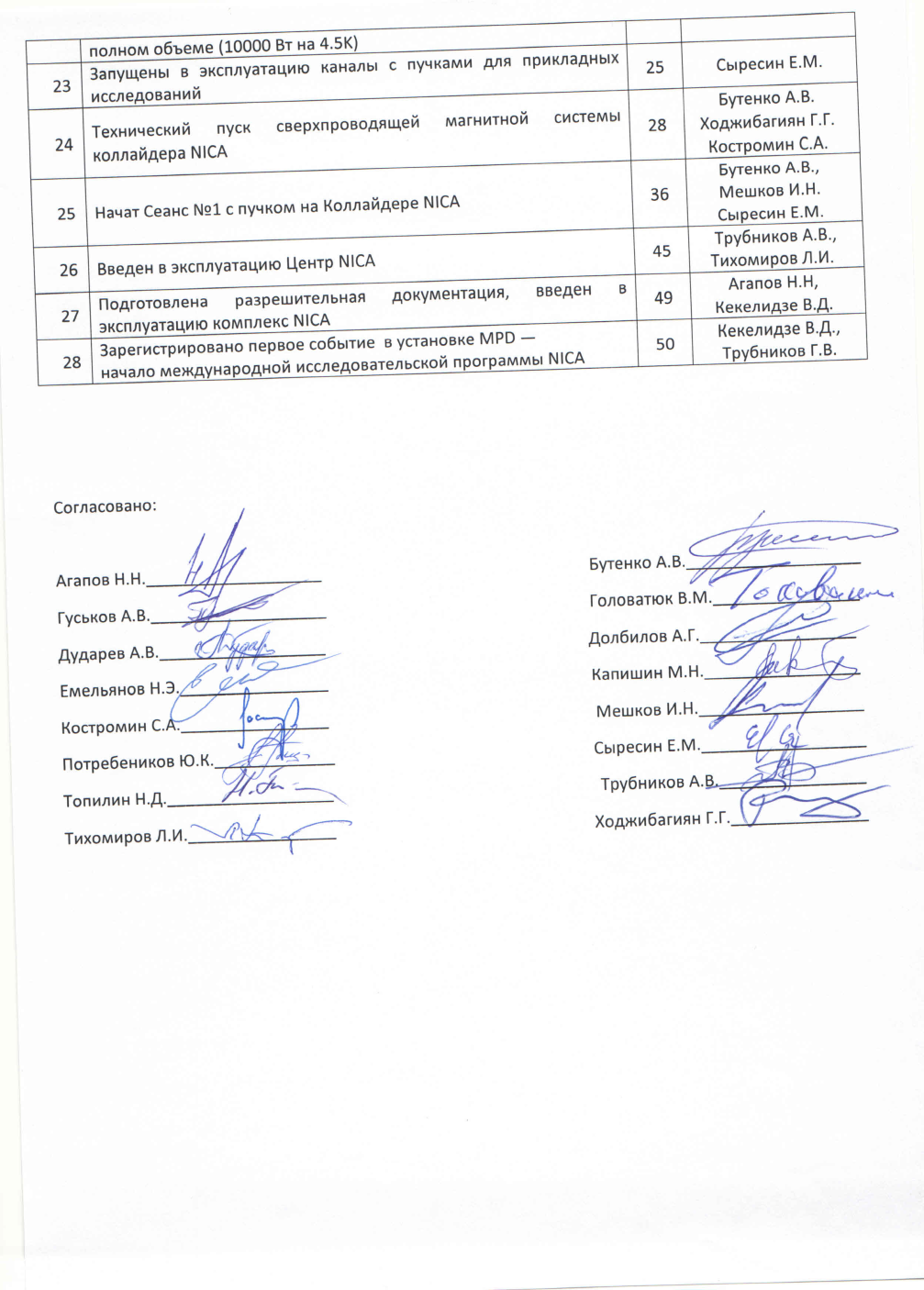 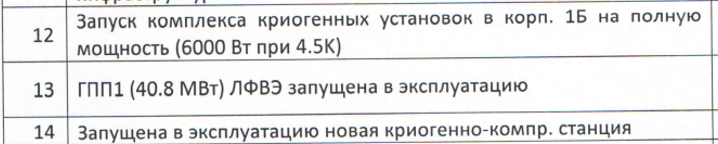 Каналы транспортировки пучка в 205 корпусе до BM@N
Системы питания 
Вакуумная система ионопроводов
Диагностика пучков, АСУ
Слайд №26 из доклада на НТС ОИЯИ (июнь 2019)
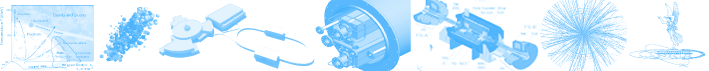 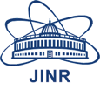 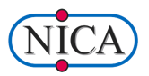 Стартовый вариант плана от середины 2018г.
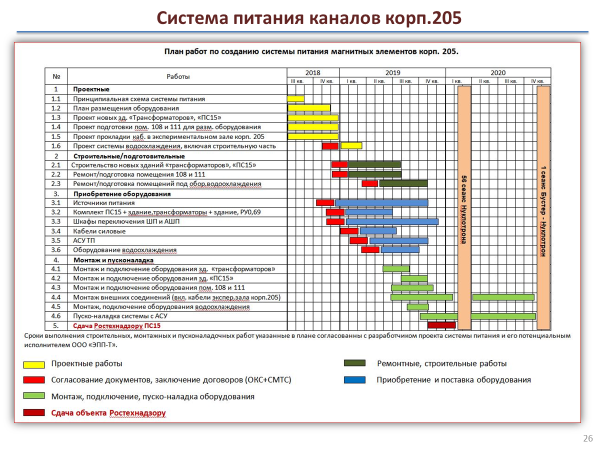 Слайд №28 из доклада на НТС ОИЯИ (июнь 2019)
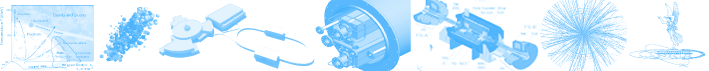 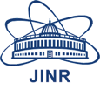 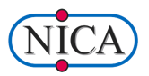 оптимизированный вариант плана от середины 2019г.
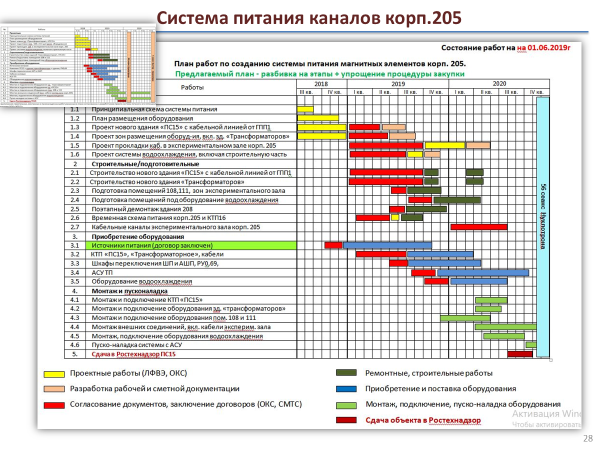 Слайд №27 из доклада на НТС ОИЯИ (июнь 2019)
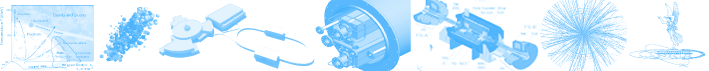 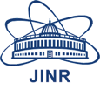 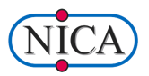 Писсимистический вариант плана от июня 2019г.
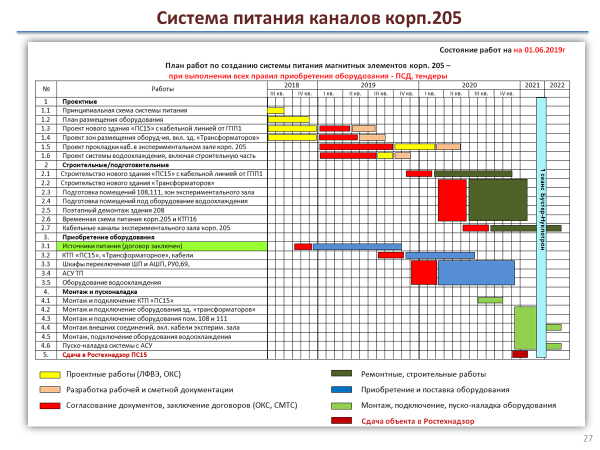 Ограничения по проведению ускорительных сеансов в части строительства Зд. 17.
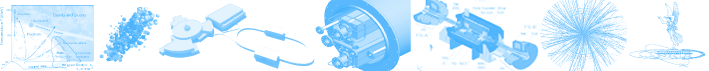 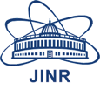 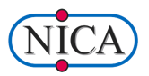 Установка приточной вентиляции П1 до отопительного сезона

Ограничение доступа 
¼ зоны КТП 
становится зоной запрета
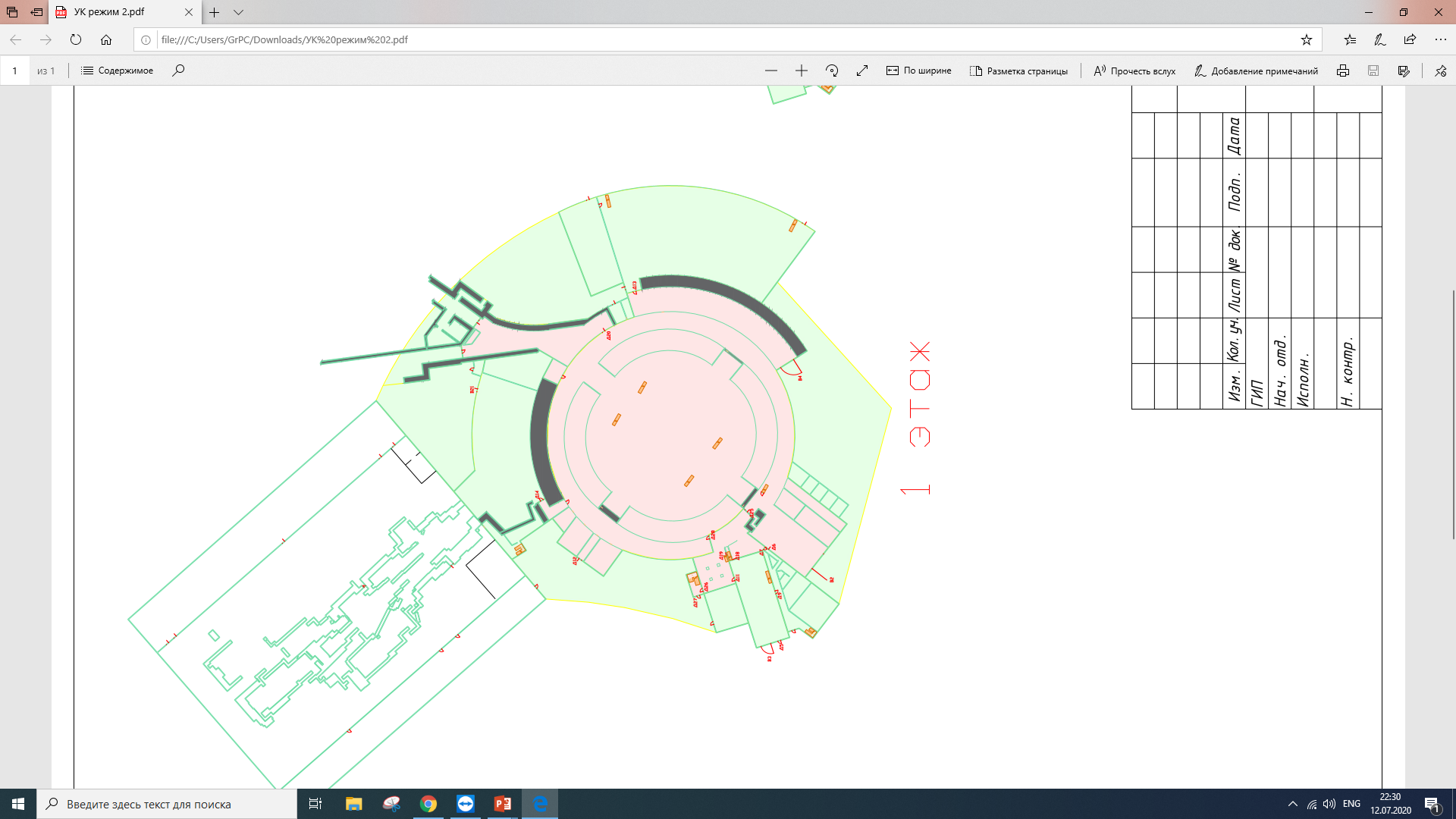 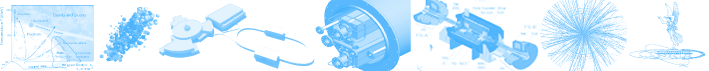 Планы проведения ускорительных сеансов на комплексе проекта NICA
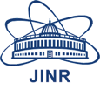 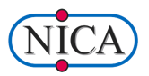 Первый ускорительный сеанс Бустера с пучком 	
	Август - Октябрь 2020   2 месяца
				
Второй сеанс на Бустере с выводом и каналом 
			перевода в Нуклотрон 	
	Февраль - Март 2021       1,3 месяца
		
Третий сеанс на Бустере с  инжекцией 
			и ускорением в Нуклотроне 	
	Сентябрь - Октябрь 2021  20 дней
Первый сеанс Бустера с Нуклотроном на BM@N	
	Октябрь - Декабрь 2021  1,7 месяца
-----------------------------------------------------------------------


Технологический пуск коллайдера NICA	
Июль – Август  2022

Первый сеанс коллайдера (+Бустер + Нуклотрон + КТП)	
Сентябрь - Ноябрь 2022 > …
Итого: 5 мес!
Сдвижка сдачи этапов Зд.17 до 4х мес. Сдвижки по сеансам 5 мес.
-> Декабрь 2022